Бюджет для граждан
по решению 
об исполнении бюджета муниципального образования Ейский район за 2022 год
25 мая 2023 год
Уважаемые жители Ейского района!
Как и прежде  главным приоритетом нашей работы остается формирование благоприятных условий для развития территории и повышения уровня жизни населения Ейского района, а это      135  тысяч его жителей. 
	В условиях нынешней геополитической ситуации у населения особенно велик запрос на прямой диалог с властью. Для нас очень важно сохранить связь с жителями района, их доверие и поддержку.
	Открытость и доступность информации являются одними из важных аспектов формирования и исполнения бюджета муниципального района. В открытом доступе для всех желающих предлагается широкий круг вопросов, связанных с основами бюджетной политики, с основными характеристиками бюджета и результатами его исполнения. 
	Мы постарались в доступной и понятной форме для граждан довести основные показатели исполнения районного бюджета за 2022 год.
Что такое исполнение бюджета?
Исполнение бюджета – это этап бюджетного процесса, который начинается с момента утверждения решения о бюджете представительным органом местного самоуправления и продолжается в течение финансового года. Его содержание заключается в выполнении доходной и расходной части бюджета.
Основные показатели социально-экономического развития муниципального образования  Ейский район за 2022 год
Основные показатели исполнения районного бюджета за 2022
млн рублей
Источники финансирования дефицита бюджета
Источники финансирования дефицита бюджета, всего:
27,0 млн рублей
Погашение бюджетами муниципальных районов кредитов от кредитных организаций
41,3 млн рублей
Привлечение кредитов из других бюджетов бюджетной системы РФ
41,3 млн  рублей
Предоставление бюджетных кредитов из бюджетов муниципальных районов
10,0 млн рублей
Возврат бюджетных кредитов, предоставленных другим бюджетам бюджетной системы
1,6 млн  рублей
Увеличение прочих остатков денежных средств бюджета
 муниципального района
3064,5 млн  рублей
Уменьшение прочих остатков денежных средств бюджетами муниципального района
3045,9 млн рублей
Консолидированный бюджет муниципального образования – это районный бюджет и свод бюджетов сельских поселений, входящих в состав муниципального образования (без учета межбюджетных трансфертов между этими бюджетами).
3923,3 
млн. рублей
3618,6 млн. рублей
3383,9 млн. рублей
2874,9 млн. рублей
2963,9 млн. рублей
3871,2 млн. рублей
3490,8
 млн. рублей
3279,3 млн. рублей
2940,0 млн. рублей
2962,1 млн. рублей
Объем финансовой помощи поселениям
 из районного бюджета
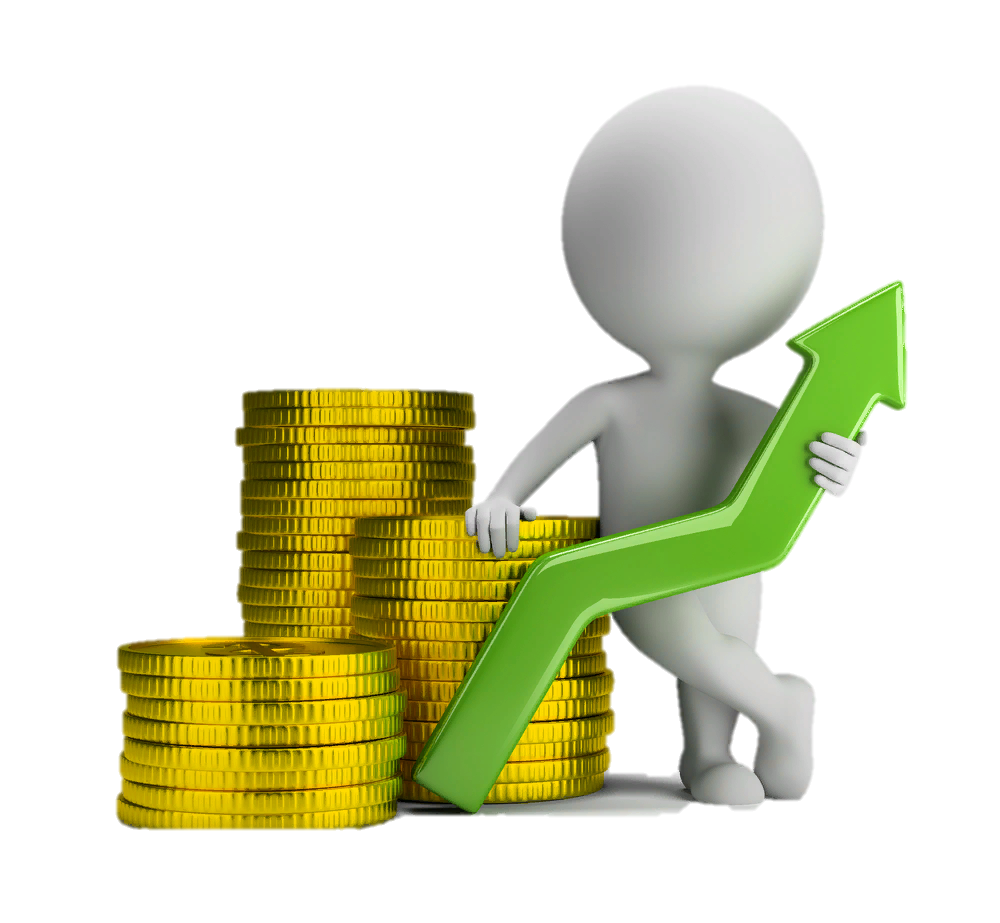 Распределение  бюджетных  ассигнований по муниципальным программам и непрограммным направлениям деятельности Ейского района за 2022 год
РАСХОДЫ БЮДЖЕТА ЕЙСКОГО РАЙОНА
Расходы консолидированного бюджета Ейского района за        2022 год с учетом внутренних оборотов составили 3 912,2 млн. рублей, из них: районного бюджета – 2 939,2 млн. рублей, бюджетов поселений – 973 млн. рублей. По сравнению с 2021 годом расходы бюджета в целом увеличились на 407,1 млн. рублей (или 11,6%), в том числе: районного бюджета – на 449,9 млн. рублей (18,1%), бюджетов поселений, наоборот, сократились на 42,8 млн. рублей (4,2%).
млн. рублей
3912,2
2939,2
-42,8 (4,2%)
3505,1
2489,3
1015,8
2022 год
2021 год
РАСХОДЫ НА СОЦИАЛЬНУЮ СФЕРУ В 2022 ГОДУ
Как и в предыдущие годы, в отчетном году наибольший удельный
 вес – 85,7% общего объема расходов районного бюджета или 
2 519,9 млн. рублей было направлено на финансирование отраслей социальной сферы
Здравоохранение
9,8
млн рублей
0,4 %
1571,7
1500,9
Показатели среднемесячной заработной платы работников учреждений социальной сферы по указам Президента Российской Федерации
Основную долю бюджетных расходов – 61,9% 
(1 820,3 млн. рублей) составляют расходы 
на оплату труда. 
По сравнению с прошлым годом расходы на заработную плату работников возросли на 171,5 млн. рублей, или 10,4%.
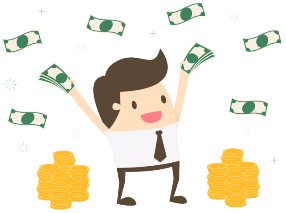 тыс. рублей
42,4
36,5
35,4
38,1
30,5
33,4
32,8
27,7
15,2
13,6
9,5
УЧАСТИЕ ЕЙСКОГО РАЙОНА В РЕАЛИЗАЦИИ ГОСУДАРСТВЕННЫХ  ПРОГРАММ КРАСНОДАРСКОГО КРАЯ В 2022 ГОДУ
Как и в предыдущие годы, комплексное решение экономических и социальных вопросов развития Ейского района осуществлялось через механизм реализации муниципальных программ и участия в исполнении мероприятий государственных программ 
Краснодарского края
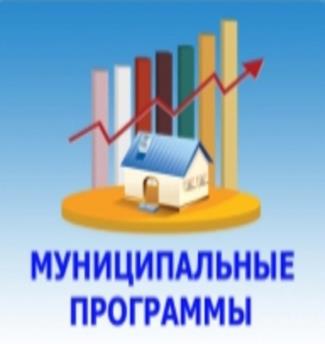 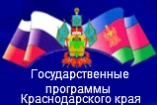 21 
муниципальная программа
2770,5 млн рублей
95,0 %
11
государственных программ КК
1811,1 млн рублей
265,4 
млн рублей
(федеральный + региональный бюджет)
30,2
 млн рублей
(средства районного бюджета)
ОСНОВНЫЕ НАПРАВЛЕНИЯ РАСХОДОВ РАЙОННОГО БЮДЖЕТА
ПРОГРАММА
 «Развитие образования»
Реализация программных мероприятий в области образования с участием средства краевого и федерального бюджетов позволили: 
осуществить капитальный ремонт в 12 дошкольных
 9 общеобразовательных организациях на общую сумму 
64 млн. рублей;
приобрести оборудование, мебель, оргтехнику, учебную литературу и прочие основные средства 
на сумму  70 млн. рублей
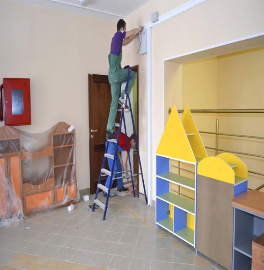 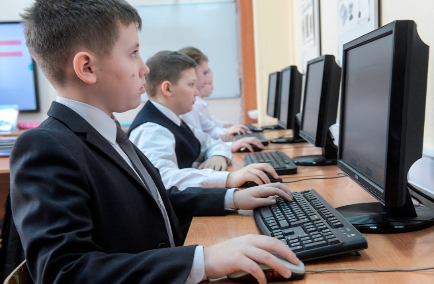 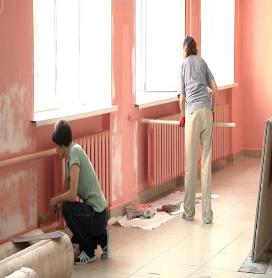 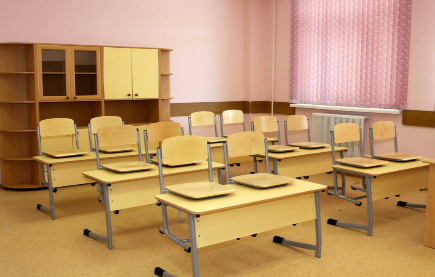 ОСНОВНЫЕ НАПРАВЛЕНИЯ РАСХОДОВ РАЙОННОГО БЮДЖЕТА
ПРОГРАММА 
«Развитие культуры»
В рамках муниципальной программы «Развитие культуры в Ейском районе» приобретены книги для библиотечного фонда на сумму
 0,5 млн. рублей.
На организацию и проведение районных мероприятий направлено 5,5 млн. рублей
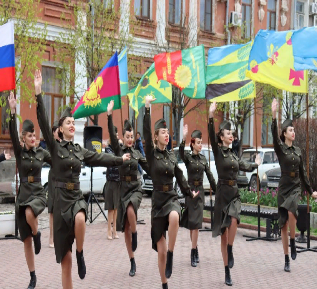 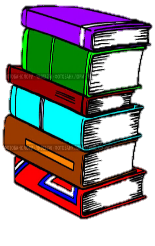 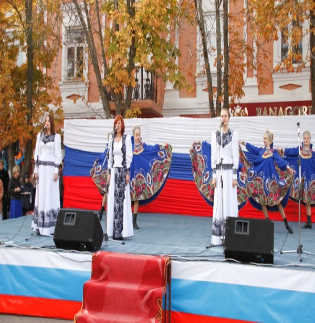 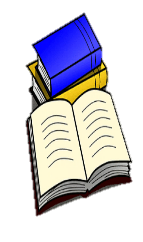 ОСНОВНЫЕ НАПРАВЛЕНИЯ РАСХОДОВ РАЙОННОГО БЮДЖЕТА
ПРОГРАММА 
«Развитие физической
 культуры и спорта»
В части исполнения мероприятий муниципальной программы «Развитие физической культуры и спорта» с участием средств краевого бюджета:
завершено строительство спортивного зала в ст. Должанской с объемом финансирования 57,3 млн. рублей;
произведен капитальный ремонт кровли и фасада спортивного комплекса «Юность», жесткой кровли спортивного комплекса  «Солнечный» на общую сумму 68,6 млн. рублей;
подготовлена проектно-сметная документация на проведение капитального ремонта СШ «Рассвет», произведены работы по обследованию технического состояния здания спортивного комплекса «Снежинка» общей стоимостью 
2,5 млн. рублей;
на проведение спортивных мероприятий направлено более

      
   5 млн. рублей.
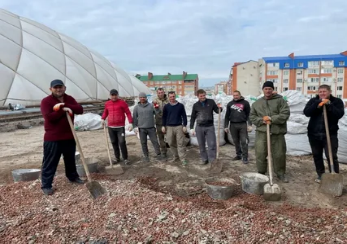 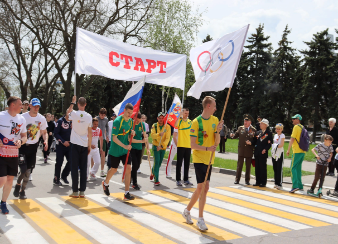 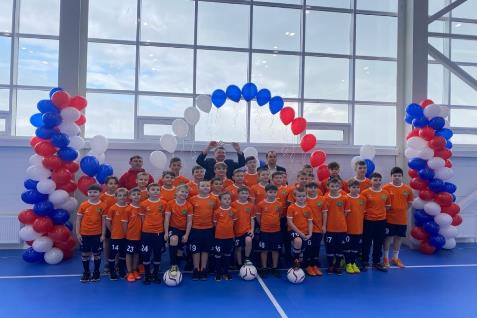 ОСНОВНЫЕ НАПРАВЛЕНИЯ РАСХОДОВ РАЙОННОГО БЮДЖЕТА
ПРОГРАММА 
«Дети Ейского района»
В рамках исполнения муниципальной программы 
«Дети Ейского района»:
приобретено жилье для 
24 детей-сирот на сумму 64,5 млн. рублей;
на организацию отдыха и оздоровления детей направлено      
  3,1 млн. рублей
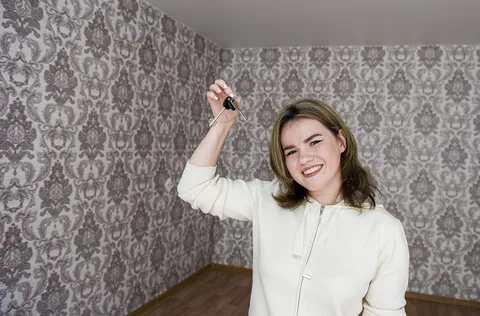 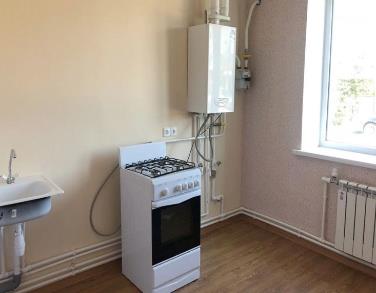 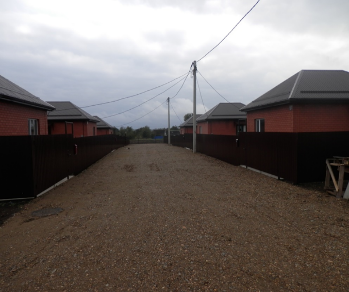 ОСНОВНЫЕ НАПРАВЛЕНИЯ РАСХОДОВ РАЙОННОГО БЮДЖЕТА
ПРОГРАММА 
«Молодежь Ейского района»
В рамках реализации муниципальной программы «Молодежь Ейского района» организованы и проведены мероприятия в области молодежной политики на сумму 
0,4 млн. рублей
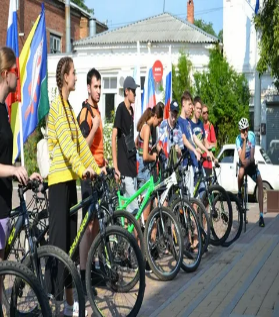 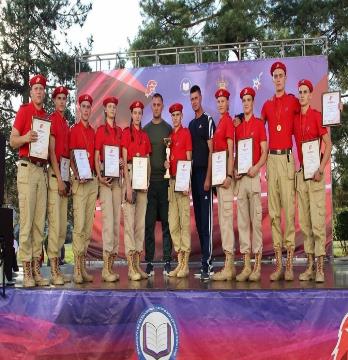 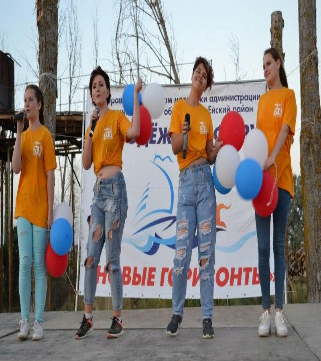 ОСНОВНЫЕ НАПРАВЛЕНИЯ РАСХОДОВ РАЙОННОГО БЮДЖЕТА
ПРОГРАММА
«Обеспечение безопасности населения»
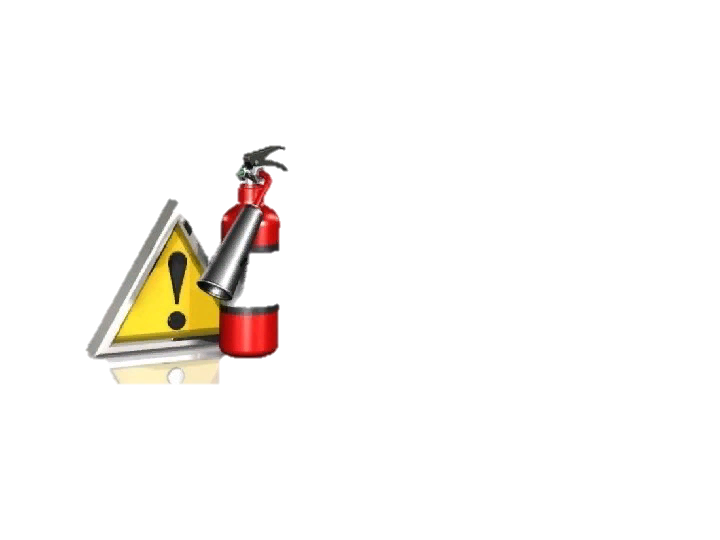 В рамках реализации муниципальной программы «Обеспечение безопасности населения Ейского района» на выполнение мероприятий по
обеспечению требований пожарной безопасности образовательных учреждений направлено порядка 25,6 млн. рублей, учреждений физической культуры и спорта – 1,1 млн. рублей, первичных мер 
пожарной безопасности – 1,8 млн. рублей;
созданию и введению в эксплуатацию муниципальной автоматизированной системы центрального оповещения населения (МАСЦО) – 3,7 млн. рублей; 
развитию аппаратно-программного комплекса «Безопасный город» 
 0,9 млн. рублей.
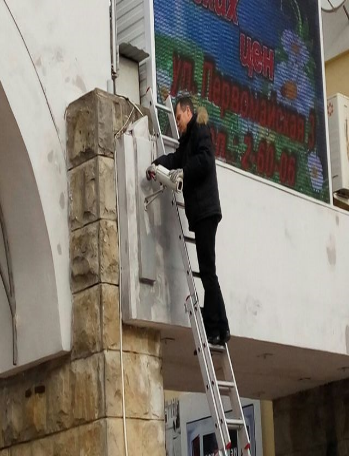 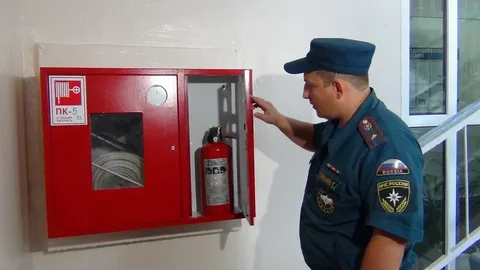 ОСНОВНЫЕ НАПРАВЛЕНИЯ РАСХОДОВ РАЙОННОГО БЮДЖЕТА
ПРОГРАММА «Профилактика терроризма, укрепление правопорядка, профилактика правонарушений, усиление борьбы с преступностью и противодействие коррупции в Ейском районе»
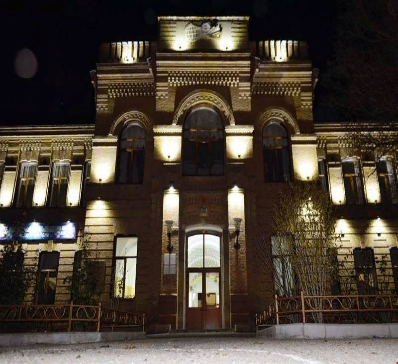 В рамках реализации мероприятий муниципальной программы осуществлены следующие мероприятия:
произведены работы по установке дополнительного наружного освещения территории ДОУ №23 и СОШ №20 г. Ейска, системы контроля управления доступом в здания 10 школ на сумму 1,8 млн. рублей;
выполнен капитальный ремонт ограждений территории 3-х дошкольных образовательных организаций (ДОУ№ 21 с. Александровка, №30 г. Ейска, №24 п. Советский) и СОШ №17 п. Советский на общую сумму 
11,3 млн. рублей.
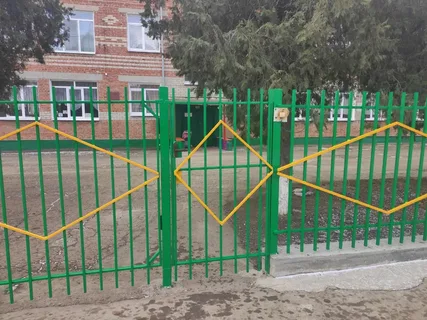 ОСНОВНЫЕ НАПРАВЛЕНИЯ РАСХОДОВ РАЙОННОГО БЮДЖЕТА
ПРОГРАММА «Строительство (создание) объектов государственной и муниципальной собственности в Ейском районе»
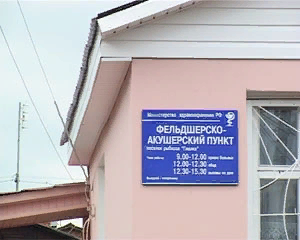 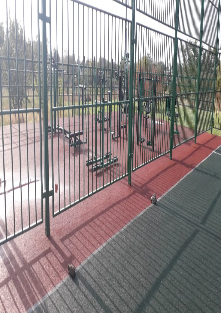 В рамках муниципальной программы построены:
здание фельдшерско-акушерского пункта в пос. Яснопольский на сумму 
9,8 млн. рублей;
многофункциональная спортивно-игровая площадка в с. Воронцовка – 7,4 млн. рублей;
начато строительство спортивного зала единоборств в г. Ейске (срок ввода в эксплуатацию – май 2023 года) с объемом финансирования – 54,4 млн. рублей.
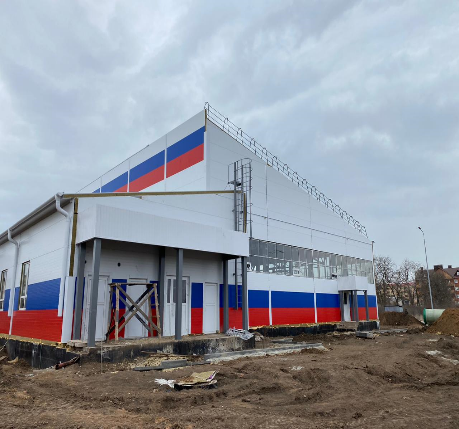 Основные целевые показатели муниципальных программ Ейского района
Основные целевые показатели муниципальных программ Ейского района
Основные целевые показатели муниципальных программ Ейского района
Основные целевые показатели муниципальных программ Ейского района
Исполнение районного бюджета по разделам и подразделам классификации расходов бюджета
тыс. рублей
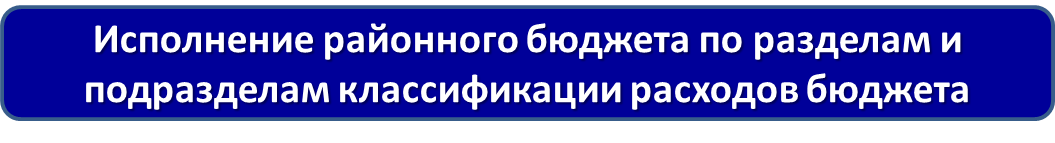 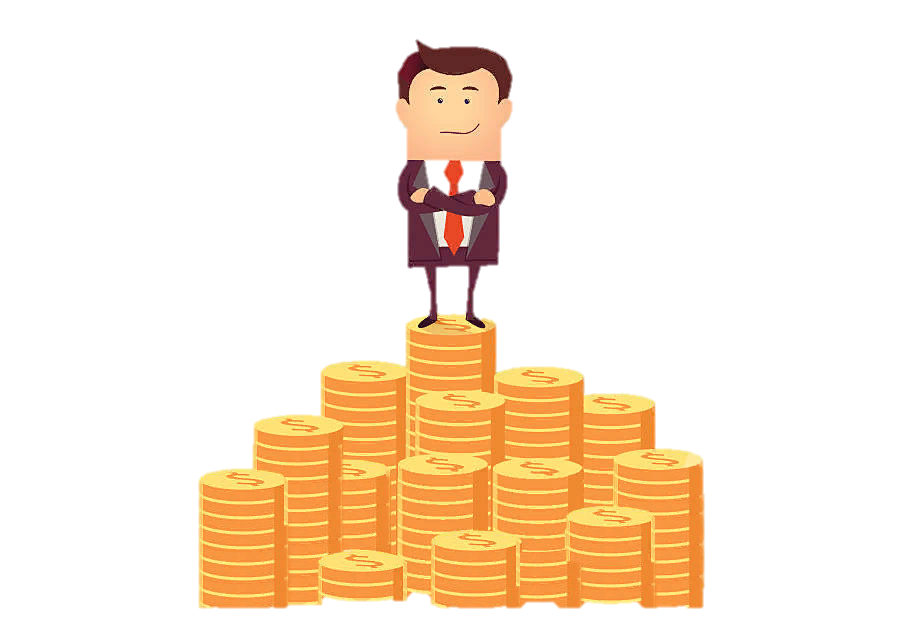 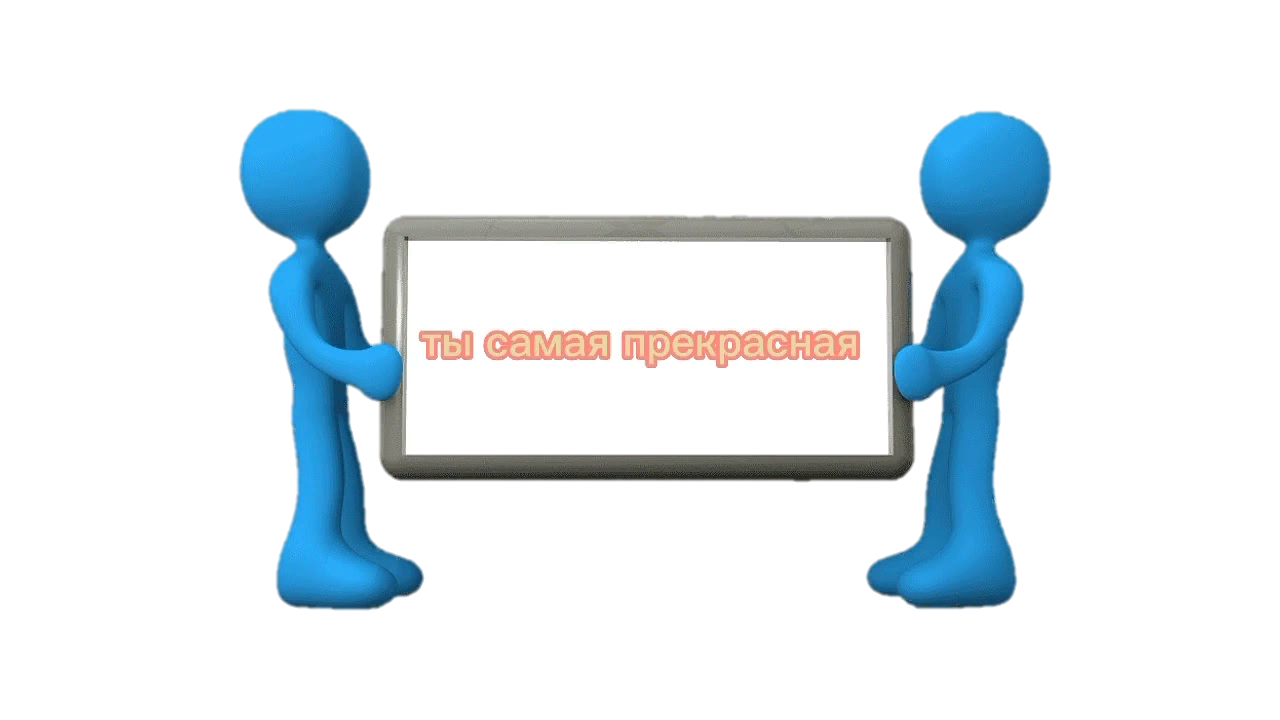 Разработчиком презентации
«Бюджет для граждан» 
по исполнению бюджета муниципального образования  Ейский район 
за 2022 год является:
Финансовое управление
администрации муниципального
образования Ейский район
353680, г.Ейск, 
ул. Победы, д. 113
тел.(861-32)2-53-70
E-mail:eskfin@mail.kuban.ru